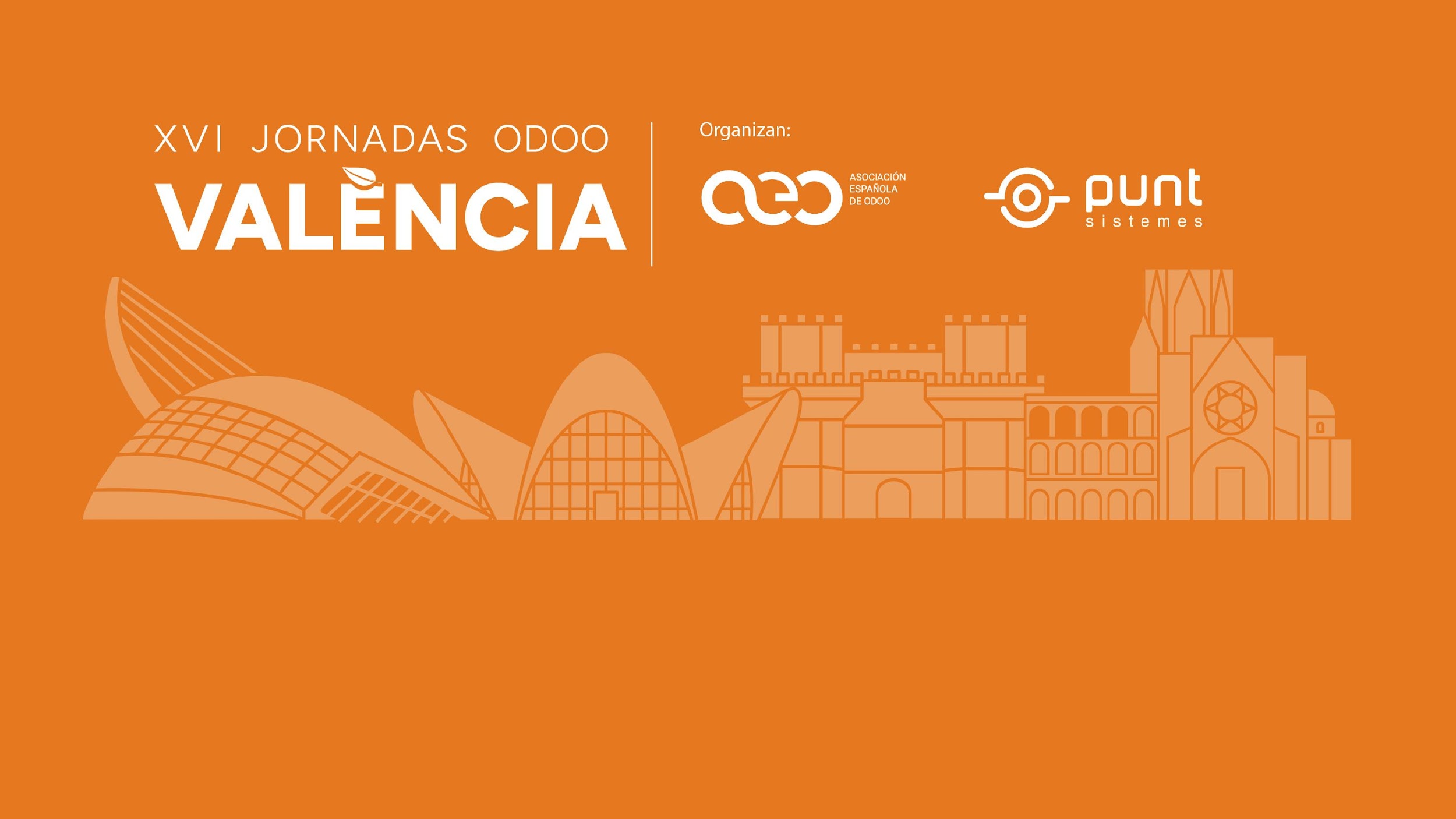 Punto de venta adaptado a la legislación española por dispositivo (l10n_es_pos_by_device)
Presentación del módulo + demo
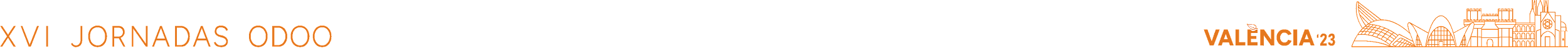 Contexto. ¿Dónde se ha visto el problema?
Restaurantes con empleados de mesa en mesa con diferentes tablets
Almacenes grandes con varios dependientes, cada uno con un dispositivo diferente
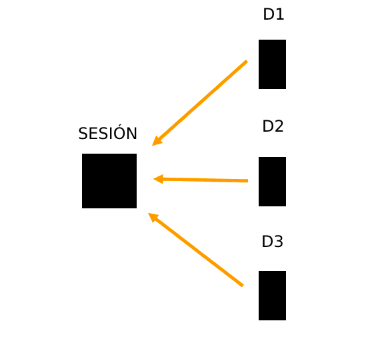 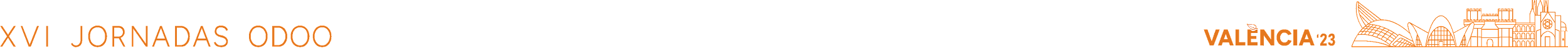 Necesidad del módulo
Cubrir requerimiento legal en caso de dispositivos con pérdidas de conexión

Número de factura simplificada repetido. l10n_es_pos repite números
Confusión para identificar las facturas simplificadas de los clientes
Hacienda (TicketBAI) rechaza los duplicados
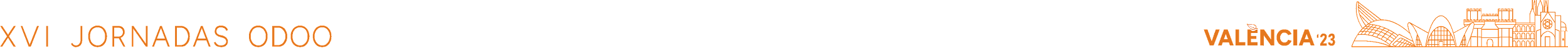 Solución
Primera propuesta: Crear secuencia diferente por cada empleado
Problema: El empleado puede utilizar varios dispositivos DESCARTADO

Solución definitiva:
Crear concepto de dispositivo físico en Odoo
Asignar una secuencia única a cada dispositivo (si se activa por compañía)
Asignación única del dispositivo al abrir sesión
En caso de pérdida de conexión secuencias únicas y correlativas
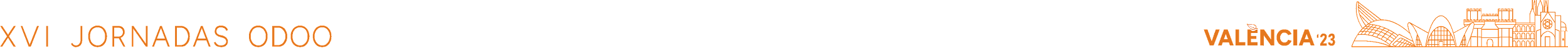 Demostración (vídeo)
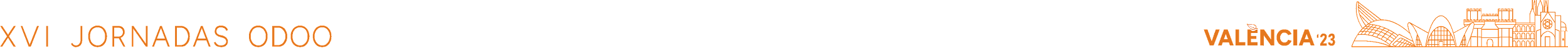 Disponibilidad del módulo
V14: https://github.com/OCA/l10n-spain/tree/14.0/l10n_es_pos_by_device
V15: PR #2974
V16: Próximamente


¡Se agradecen pruebas y reviews!
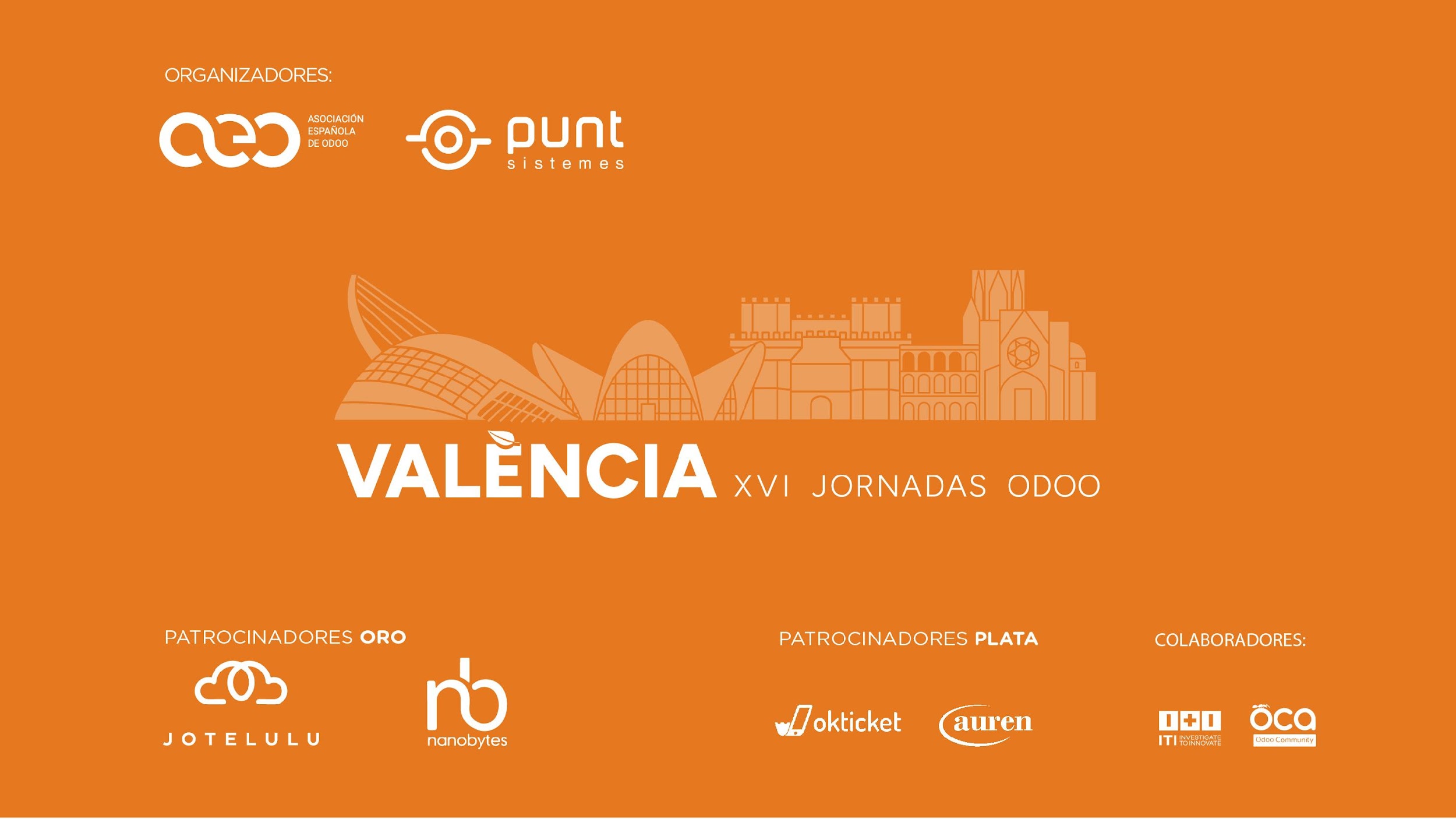